Presenter & Co-Authors:
Contact Information:
Affiliation:
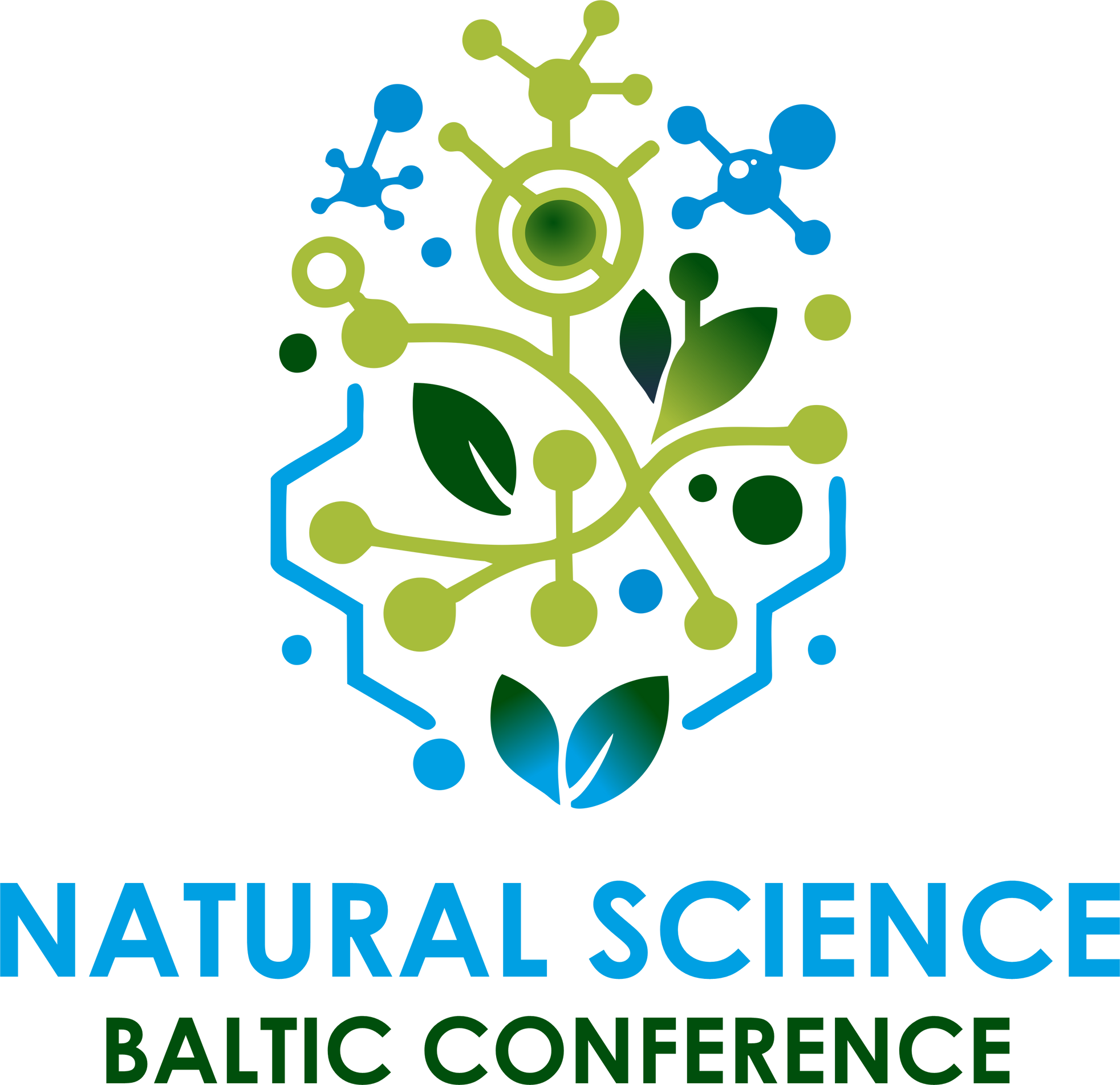 Department of Chemistry, University of Example, City, Country
(If needed, include multiple affiliations for different authors.)
Email: john.smith@example.edu
John Smith, Jane Doe, Mark Brown
Underline the presenting author’s name
List all authors/contributors
Department of Example, Faculty of Example, University of Example, City, Country
(If needed, include multiple affiliations for different authors.)
“Title of the Presented Poster/Presentation”
(Use a clear, bold font for the poster title.)
Date: May 10, 2025
Website: https://nsbc.ug.edu.pl/
This is an example of a poster. Your poster can look how you want it to look, but please pay attention to whether the text can be read as you edit the video.
Results
Introduction
Methodology
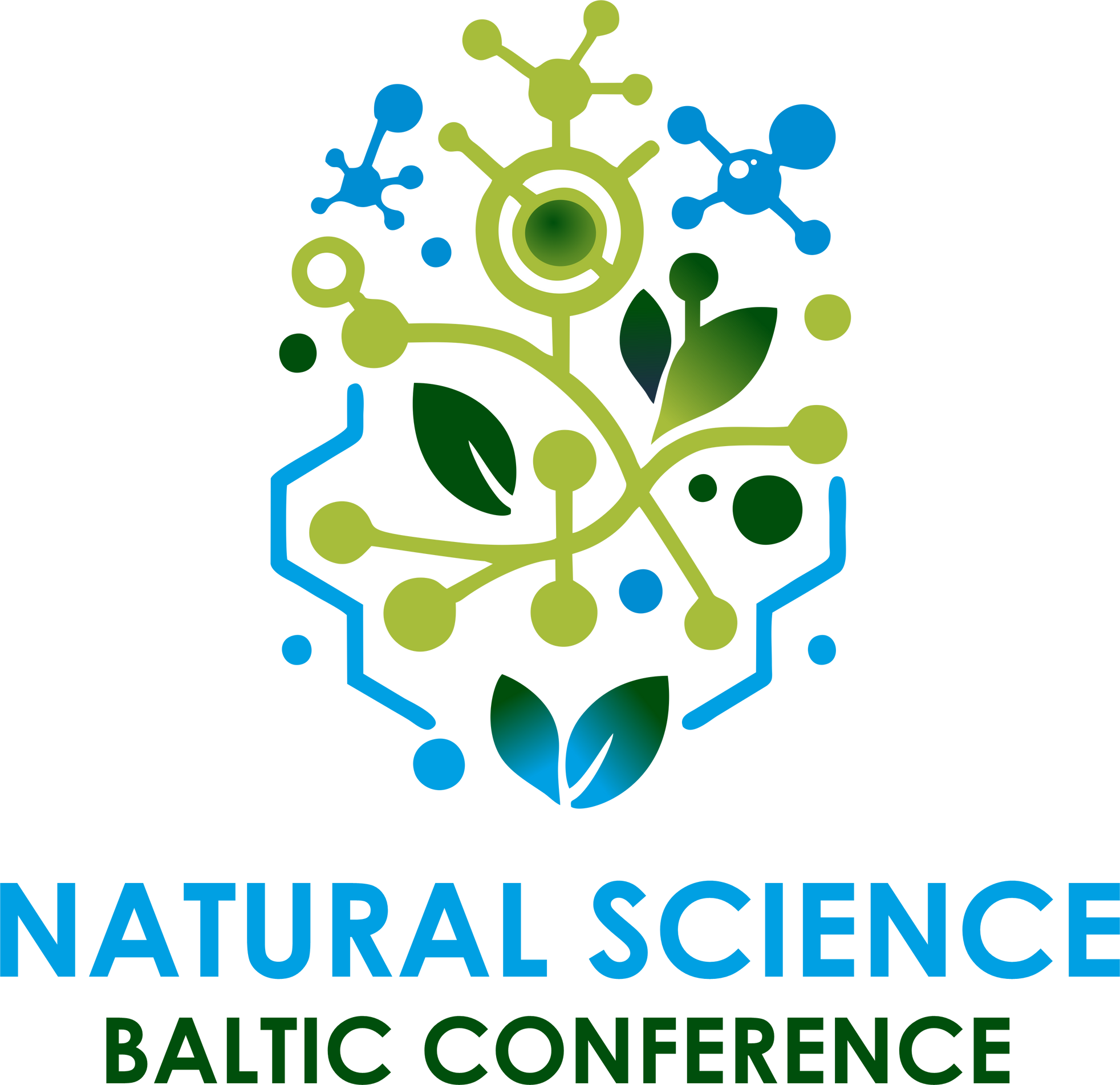 Lorem ipsum dolor sit amet, consectetur adipiscing elit. Donec hendrerit mauris tincidunt tellus commodo laoreet. Donec iaculis tellus sit amet tempor consequat. Nullam ac neque ultrices, tristique elit id, auctor metus. Integer pellentesque nec dui quis laoreet. Integer non tortor aliquet, tempus risus at, mollis erat. Integer ac consequat risus. Aliquam erat volutpat. Praesent dolor justo, sagittis quis risus ut, ultrices tincidunt sem. Proin congue turpis laoreet ex egestas luctus. Suspendisse id diam ut felis interdum maximus. Donec in ultricies sapien, sit amet molestie sem. Ut fermentum libero non elit condimentum consequat.
Lorem ipsum dolor sit amet, consectetur adipiscing elit. Donec hendrerit mauris tincidunt tellus commodo laoreet. Donec iaculis tellus sit amet tempor consequat. Nullam ac neque ultrices, tristique elit id, auctor metus. Integer pellentesque nec dui quis laoreet. Integer non tortor aliquet, tempus risus at, mollis erat. Integer ac consequat risus. Aliquam erat volutpat. Praesent dolor justo, sagittis quis risus ut, ultrices tincidunt sem. Proin congue turpis laoreet ex egestas luctus. Suspendisse id diam ut felis interdum maximus. Donec in ultricies sapien, sit amet molestie sem. Ut fermentum libero non elit condimentum consequat.
Lorem ipsum dolor sit amet, consectetur adipiscing elit. Donec hendrerit mauris tincidunt tellus commodo laoreet. Donec iaculis tellus sit amet tempor consequat. Nullam ac neque ultrices, tristique elit id, auctor metus. Integer pellentesque nec dui quis laoreet. Integer non tortor aliquet, tempus risus at, mollis erat. Integer ac consequat risus. Aliquam erat volutpat. Praesent dolor justo, sagittis quis risus ut, ultrices tincidunt sem. Proin congue turpis laoreet ex egestas luctus.
Fig. 1. Figure 1.
Results
Conclusions
Bibliography
Lorem ipsum dolor sit amet, consectetur adipiscing elit. Donec hendrerit mauris tincidunt tellus commodo laoreet. Donec iaculis tellus sit amet tempor consequat. Nullam ac neque ultrices, tristique elit id, auctor metus. Integer pellentesque nec dui quis laoreet. Integer non tortor aliquet, tempus risus at, mollis erat. Integer ac consequat risus. Aliquam erat volutpat. Praesent dolor justo, sagittis quis risus ut, ultrices tincidunt sem. Proin congue turpis laoreet ex egestas luctus. Suspendisse id diam ut felis interdum maximus. Donec in ultricies sapien, sit amet molestie sem. Ut fermentum libero non elit condimentum consequat. Nunc volutpat, augue non efficitur dignissim, justo felis dictum odio, non commodo libero turpis et dolor. Nunc volutpat, augue non efficitur dignissim, justo felis dictum odio, non commodo libero turpis et dolor. Lorem ipsum dolor sit amet, consectetur adipiscing elit. Donec hendrerit mauris tincidunt tellus commodo laoreet. Donec iaculis tellus sit amet tempor consequat. Nullam ac neque ultrices, tristique elit id, auctor metus. Integer pellentesque nec dui quis laoreet. Integer non tortor aliquet, tempus risus at, mollis erat. Integer ac consequat risus.
Lorem ipsum dolor sit amet, consectetur adipiscing elit. Donec hendrerit mauris tincidunt tellus commodo laoreet. Donec iaculis tellus sit amet tempor consequat. Nullam ac neque ultrices, tristique elit id, auctor metus. Integer pellentesque nec dui quis laoreet. Integer non tortor aliquet, tempus risus at, mollis erat. Integer ac consequat risus. Aliquam erat volutpat. Praesent dolor justo, sagittis quis risus ut, ultrices tincidunt sem. Proin congue turpis laoreet ex egestas luctus. Suspendisse id diam ut felis interdum maximus. Donec in ultricies sapien, sit amet molestie sem. Ut fermentum libero non elit condimentum consequat. Nunc volutpat, augue non efficitur dignissim, justo felis dictum odio, non commodo libero turpis et dolor. Nunc volutpat, augue non efficitur dignissim, justo felis dictum odio, non commodo libero turpis et dolor. Lorem ipsum dolor sit amet, consectetur adipiscing elit. Donec hendrerit mauris tincidunt tellus commodo laoreet. Donec iaculis tellus sit amet tempor consequat. Nullam ac neque ultrices, tristique elit id, auctor metus. Integer pellentesque nec dui quis laoreet. Integer non tortor aliquet, tempus risus at, mollis erat. Integer ac consequat risus.
This is an example of a poster. Your poster can look how you want it to look, but please pay attention to whether the text can be read as you edit the video.
1.
2.
3.
This is only a suggested form of poster preparation. 
How the slides are designed (colors and fonts) and how the content is arranged is at the author's choice.
For more tips, check out the file: 
„NSBC-2025-presentation_and_poster (optional performance)”